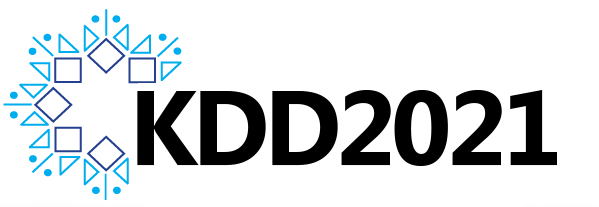 Approximate Graph Propagation
Hanzhi Wang, Mingguo He, Zhewei Wei*, Sibo Wang, 
Ye Yuan, Xiaoyong Du, Ji-Rong Wen
报告人：王涵之      
导  师：魏哲巍教授
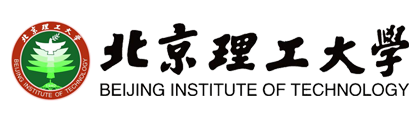 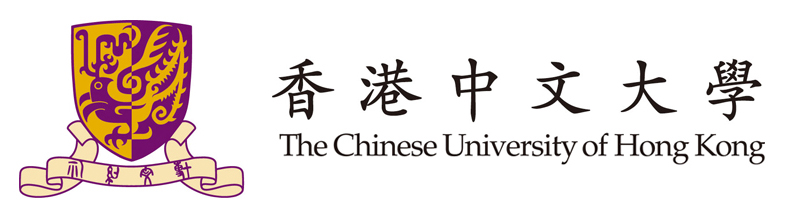 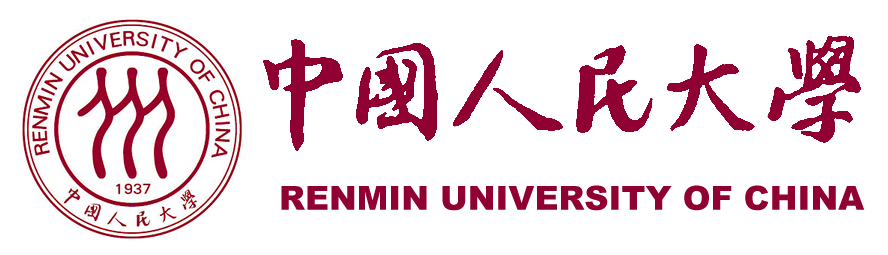 [Speaker Notes: 大家好，我是来自中国人民大学的博士生王涵之，导师是魏哲巍教授。非常感谢Aminer的邀请，使我可以有机会在这里和大家分享我们组发表在今年KDD会议上的工作：Approximate Graph Propagation。在这篇论文中，我们提出了一种通用图传播算法AGP，并在基于图神经网络的节点分类和社区发现两类应用场景下验证了AGP算法的高效性。这篇论文是由中国人民大学、香港中文大学和北京理工大学共同合作完成的。]
图结构无处不在
社交网络
节点：用户

边  ：好友关系；
      转发关系；
      点赞关系
      …
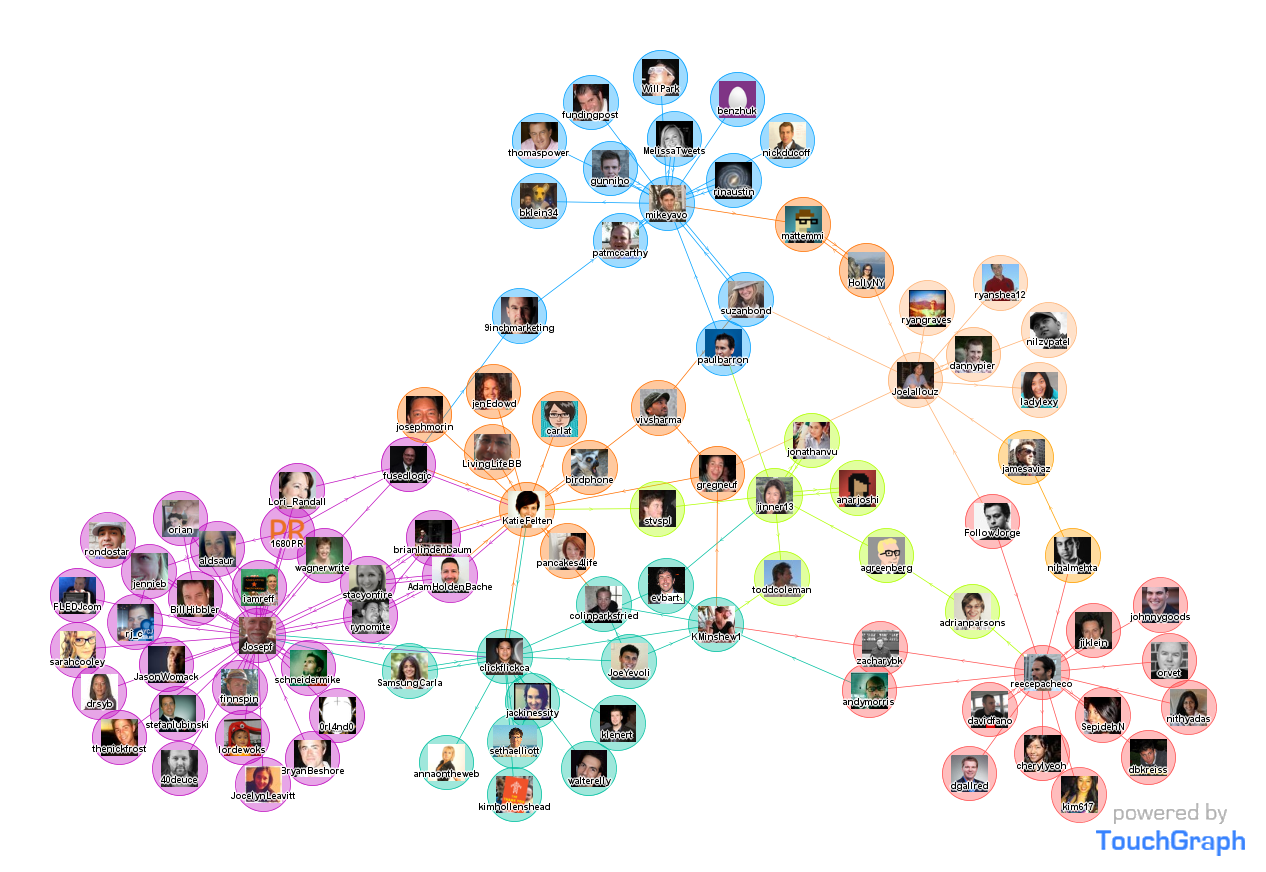 图结构无处不在
节点：论文

边  ：引用关系
论文引用网络
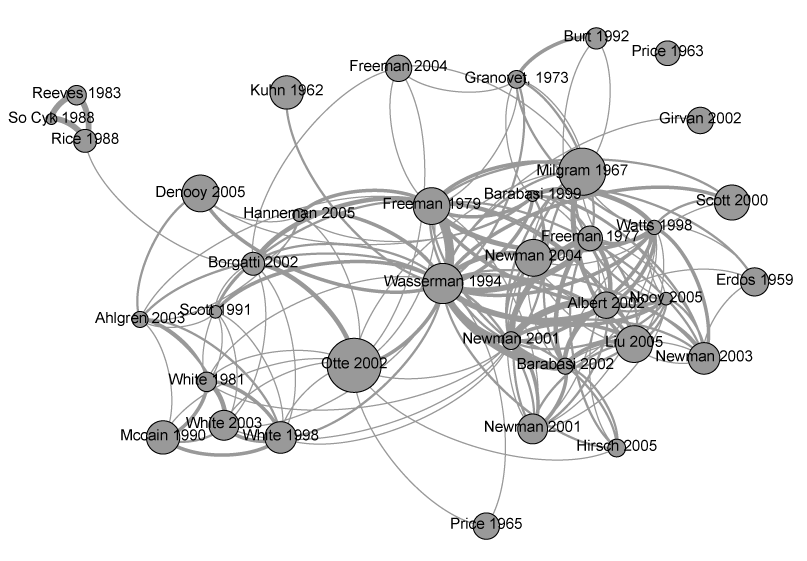 图结构无处不在
节点：路口/房屋

边  ：道路
地理信息网络
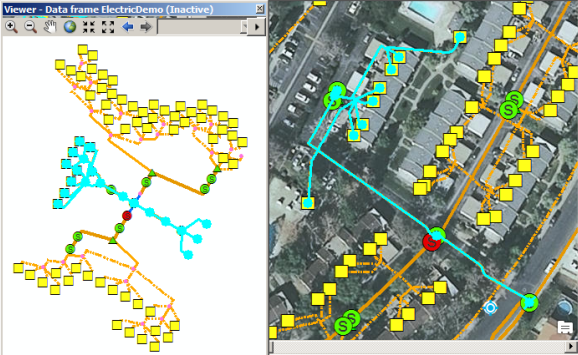 图结构无处不在
商品用户二部图
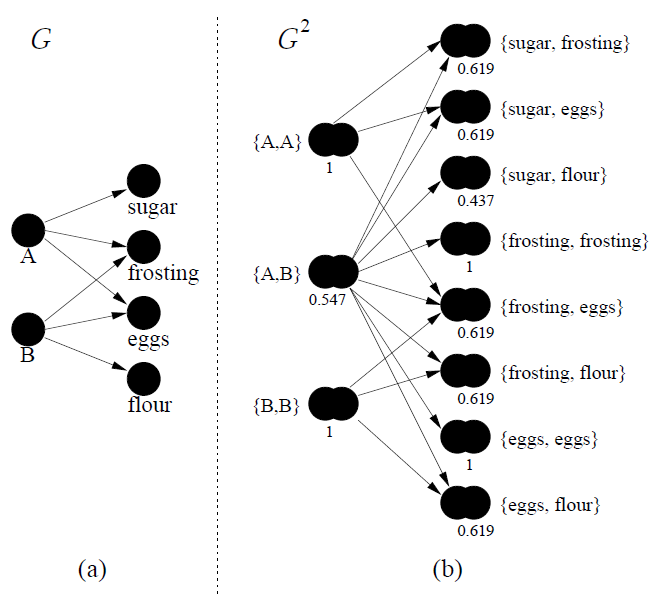 节点：商品/用户

边  ：购买关系
图结构无处不在
点云图
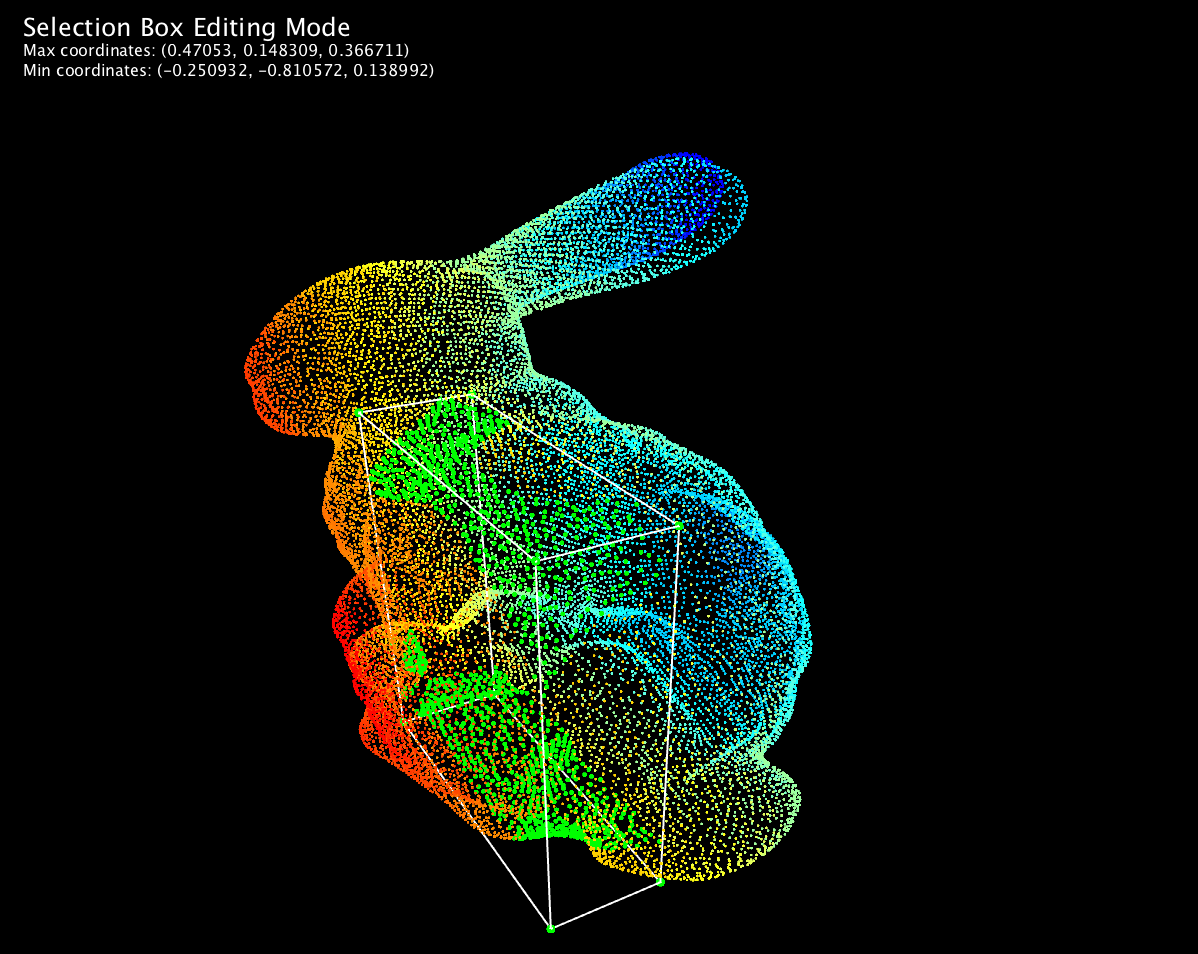 节点：激光点

边  ：坐标关系
图(Graph)的定义
特征向量
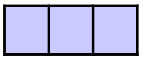 2
2
2
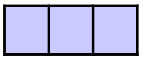 3
3
3
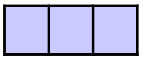 1
1
1
4
4
4
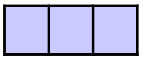 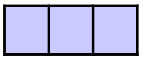 6
6
6
5
5
5
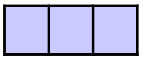 7
7
7
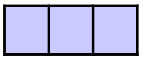 有向图
节点带特征的图
无向图
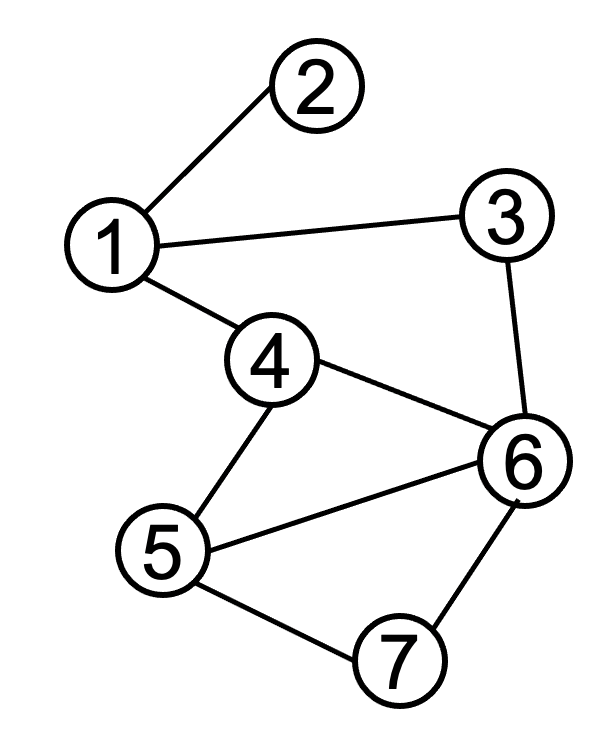 图(graph)的定义
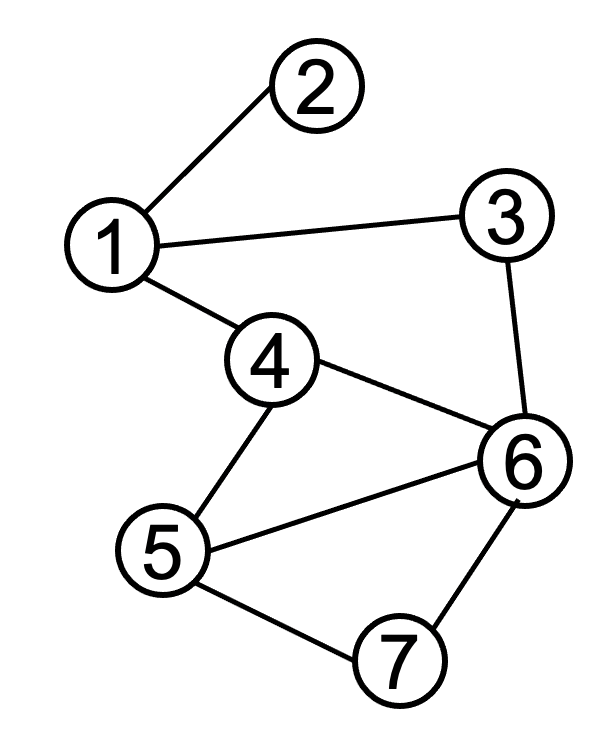 图(graph)的定义
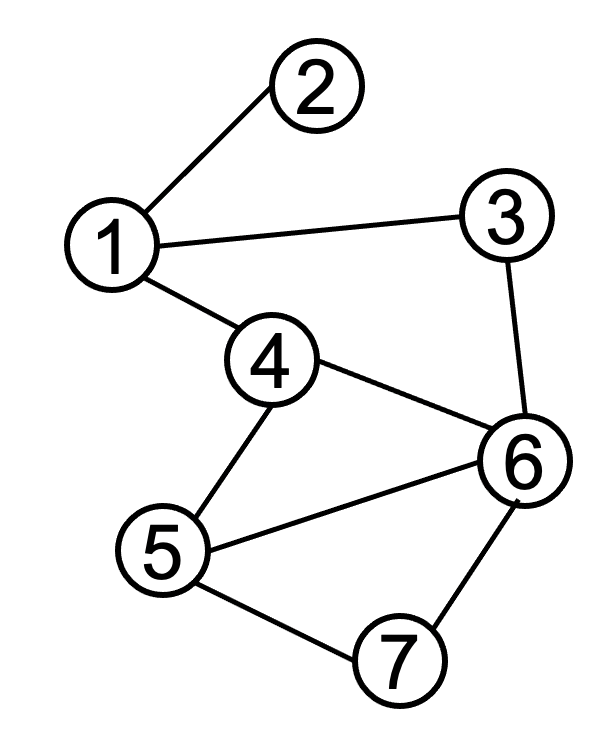 图(graph)的定义
2
1
3
10
9
12
2
10
8
1
9
11
3
12
4
4
8
11
6
5
6
5
7
7
图节点间的“距离”
图结构上物理距离(physical distance)失效
互联网上，有链接关系的两个网页可能由不同地区的服务器所维护；
一栋大楼里的两个人可能互不认识。
0.03
0.04
10
9
0.10
12
2
0.08
0.02
0.13
8
1
0.13
11
3
0.04
4
0.05
6
5
0.13
7
0.05
图节点邻近度（node proximity）
图节点间的“距离”
源节点: 4
10
9
12
2
8
1
11
3
4
6
5
7
随机游走
随机游走
2
3
1
4
6
5
7
图节点邻近度（node proximity）
常用的图节点邻近度指标：
L-步转移概率. 
PageRank 和 Personalized PageRank (PPR). 
Heat kernel PageRank (HKPR). 
Katz.
10
9
12
2
8
1
11
3
4
6
5
7
L步随机游走
10
9
12
2
8
1
11
3
4
6
5
7
Personalized PageRank (PPR)
10
9
12
2
8
1
11
3
4
6
5
7
Heat Kernel PageRank (HKPR)
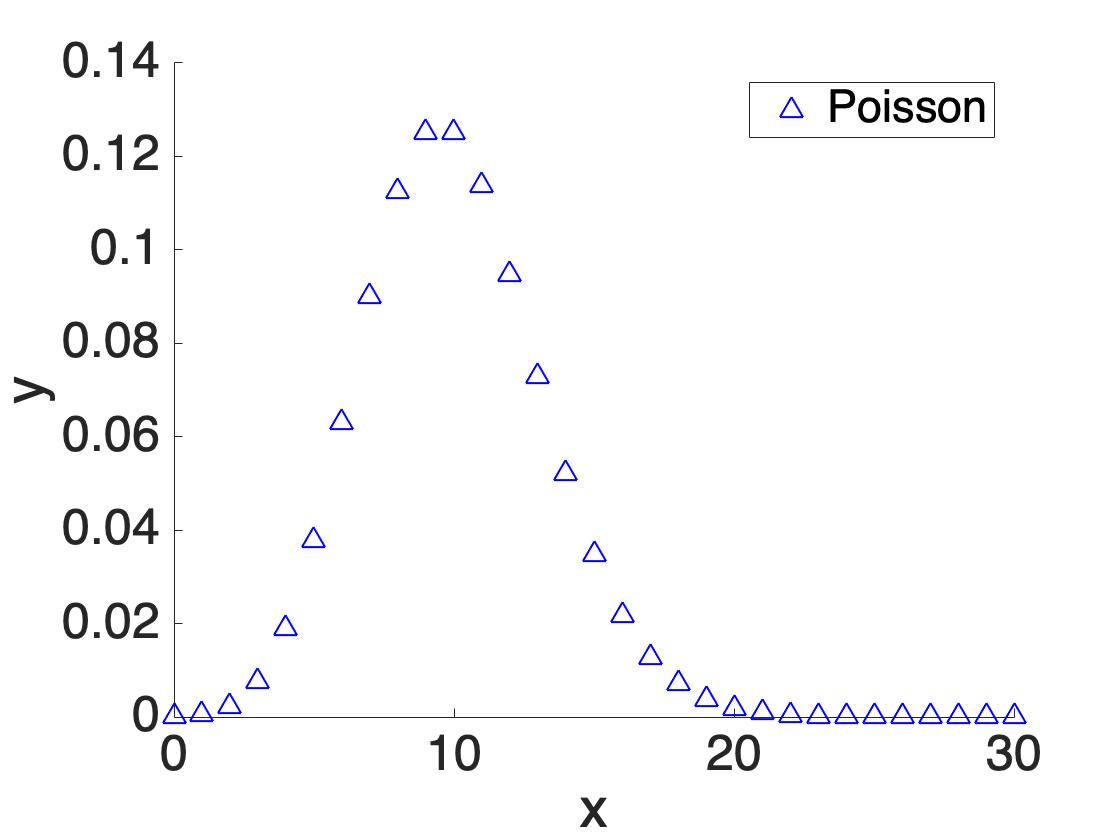 L=5
L=13
L=10
10
9
12
2
8
1
11
3
4
6
5
7
Katz
图节点邻近度的应用：网页排名
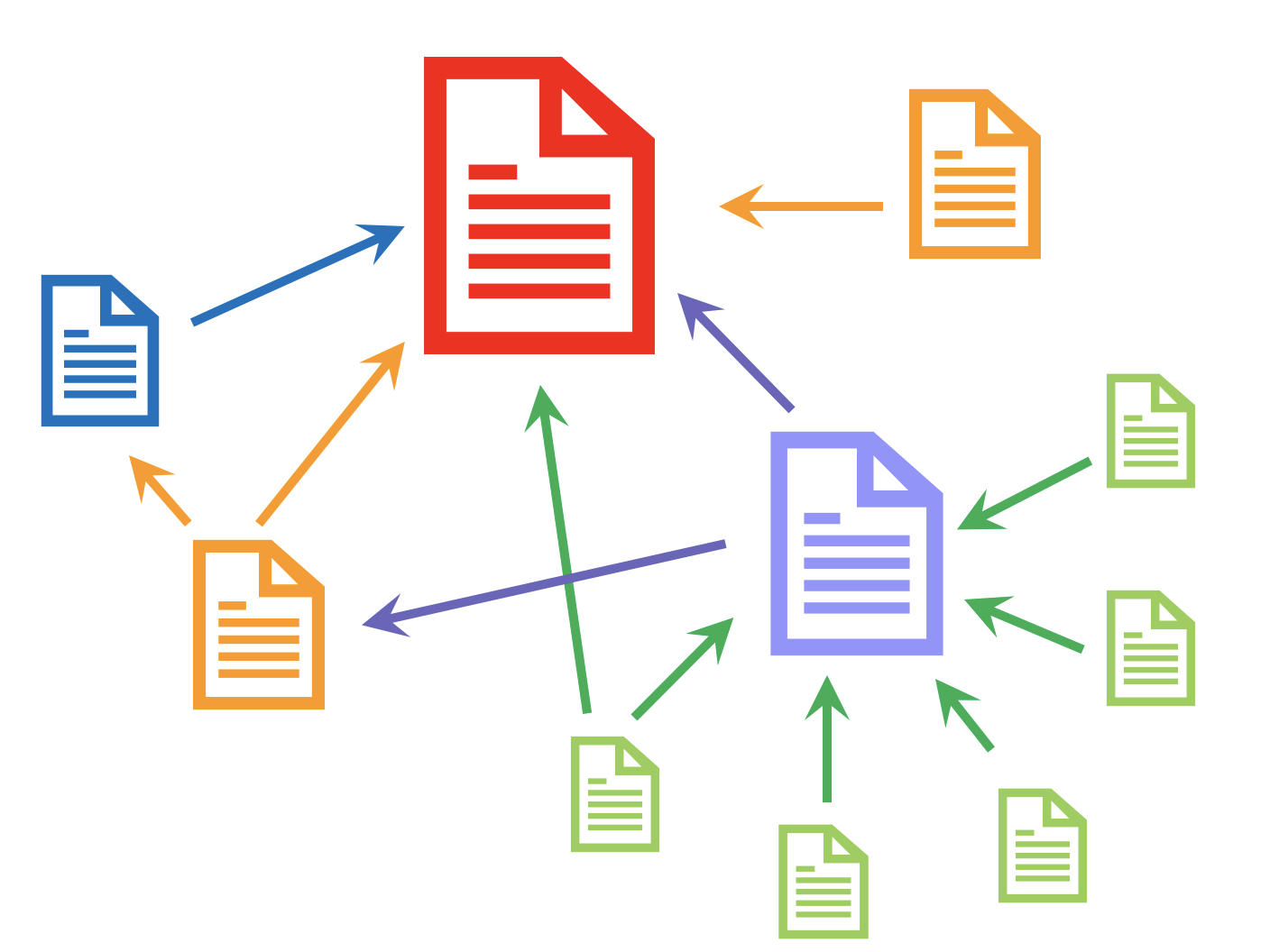 第s项为1
图节点邻近度的应用：社区发现
社区发现（Clustering）是图挖掘中的重要任务，旨在得到内部关联紧密、与外界关联稀疏的“社区”，也被称作  “图聚类”、“图分割”
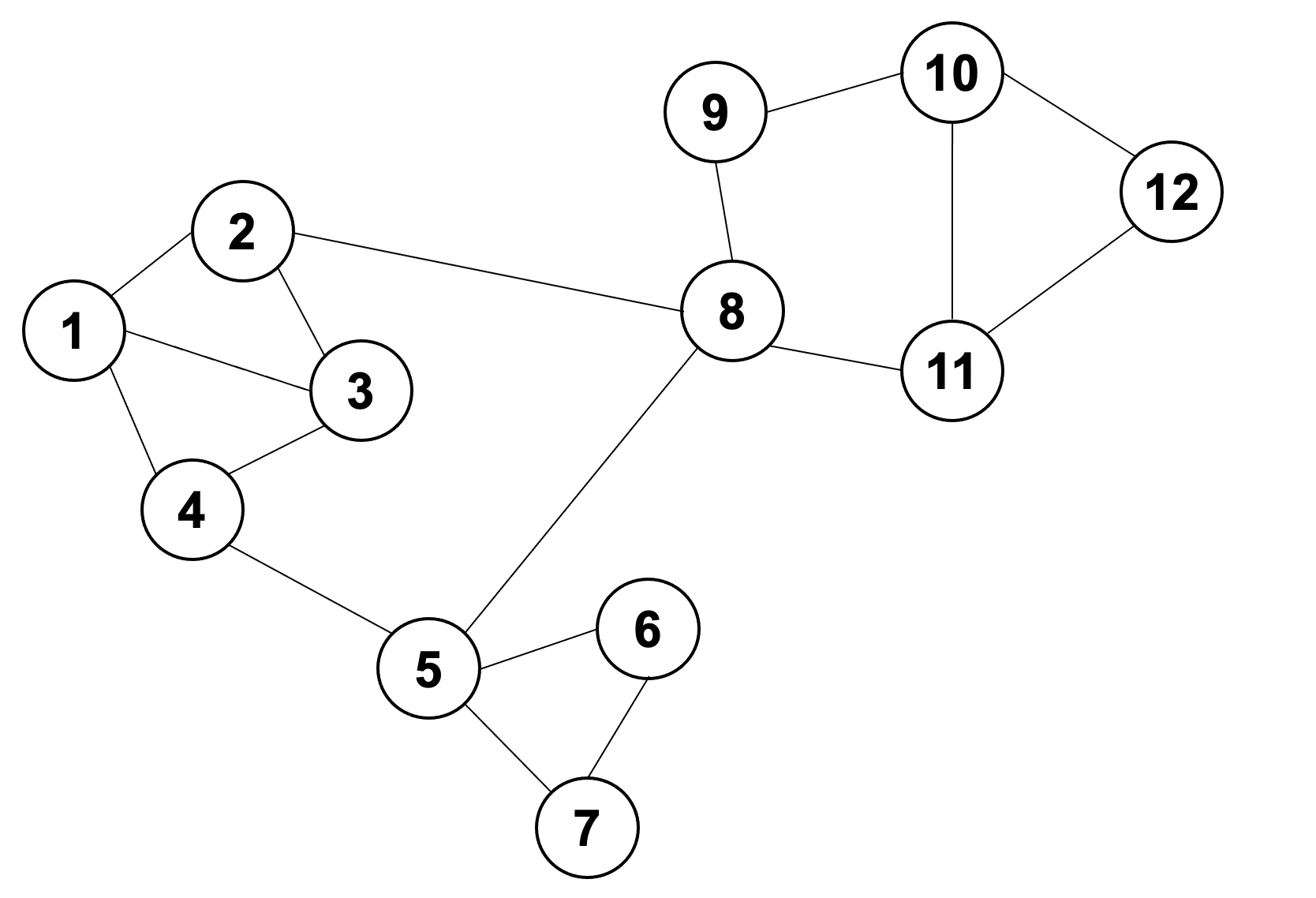 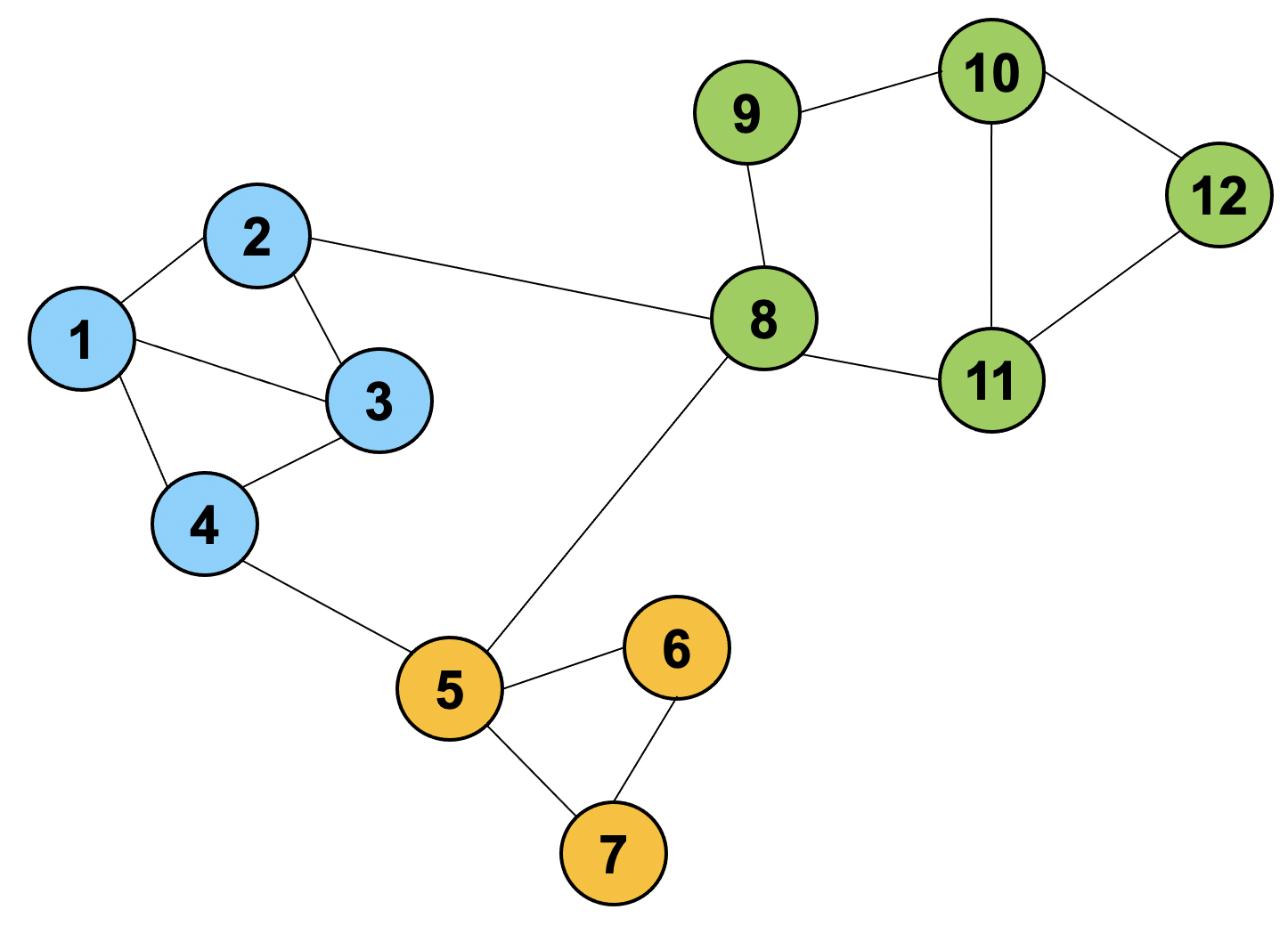 图节点邻近度的应用：社区发现
社区发现（Clustering）是图挖掘中的重要任务，旨在得到内部关联紧密、与外界关联稀疏的“社区”，也被称作  “图聚类”、“图分割”
种子节点（seed node）
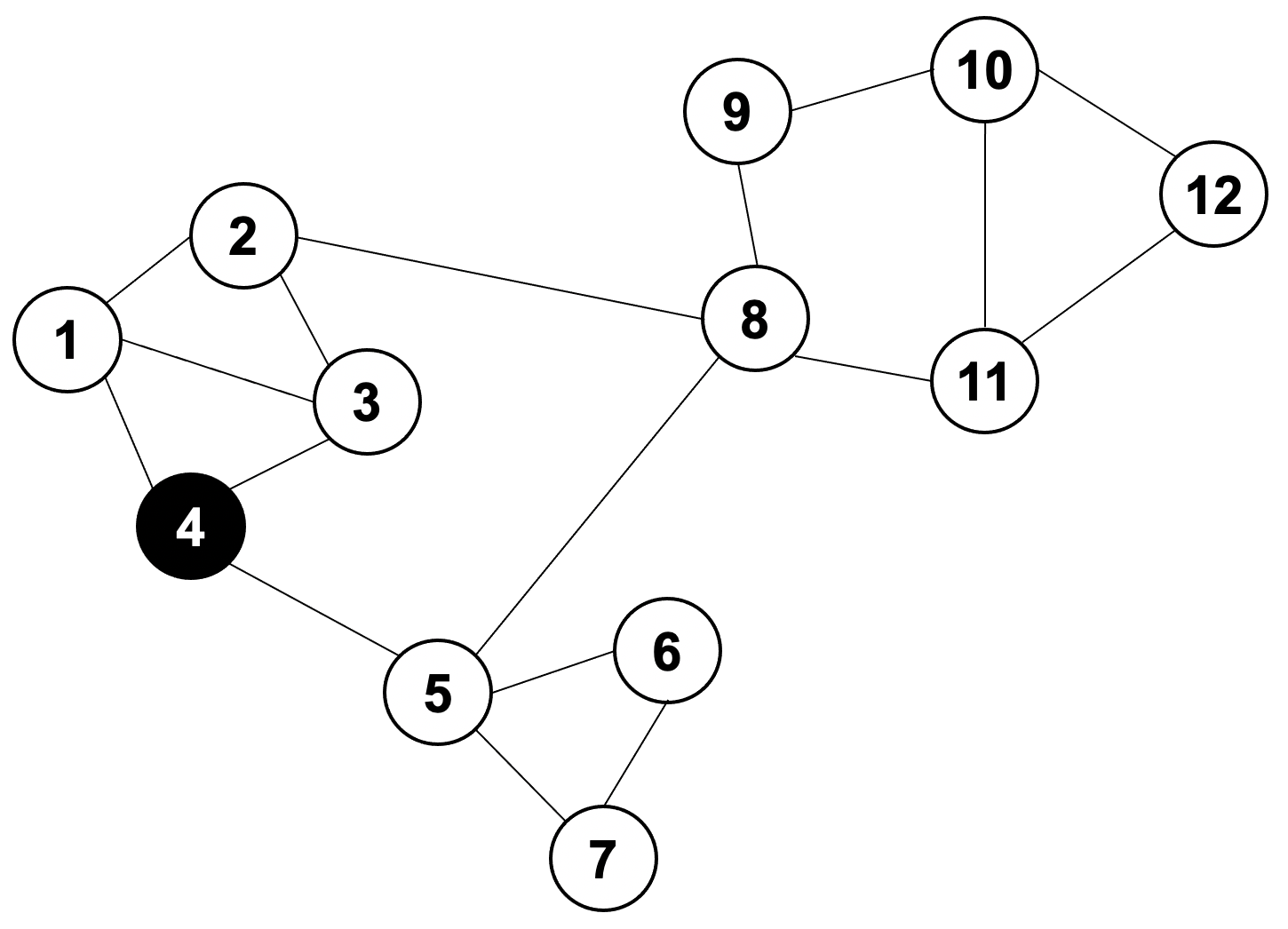 seed node: 4
Cluster: {4,1,3,2}
图节点邻近度的应用：社区发现
2
3
8
9
12
1
6
7
10
11
4
5
图节点邻近度的应用：社区发现
2
3
8
9
12
1
6
7
10
11
4
5
图节点邻近度的应用：社区发现
相较于PPR，邻近度Heat Kernel PageRank (HKPR) 更适于社区发现，即随机游走的长度服从泊松分布
PPR：随机游走长度服从二项分布
HKPR：随机游走长度服从泊松分布
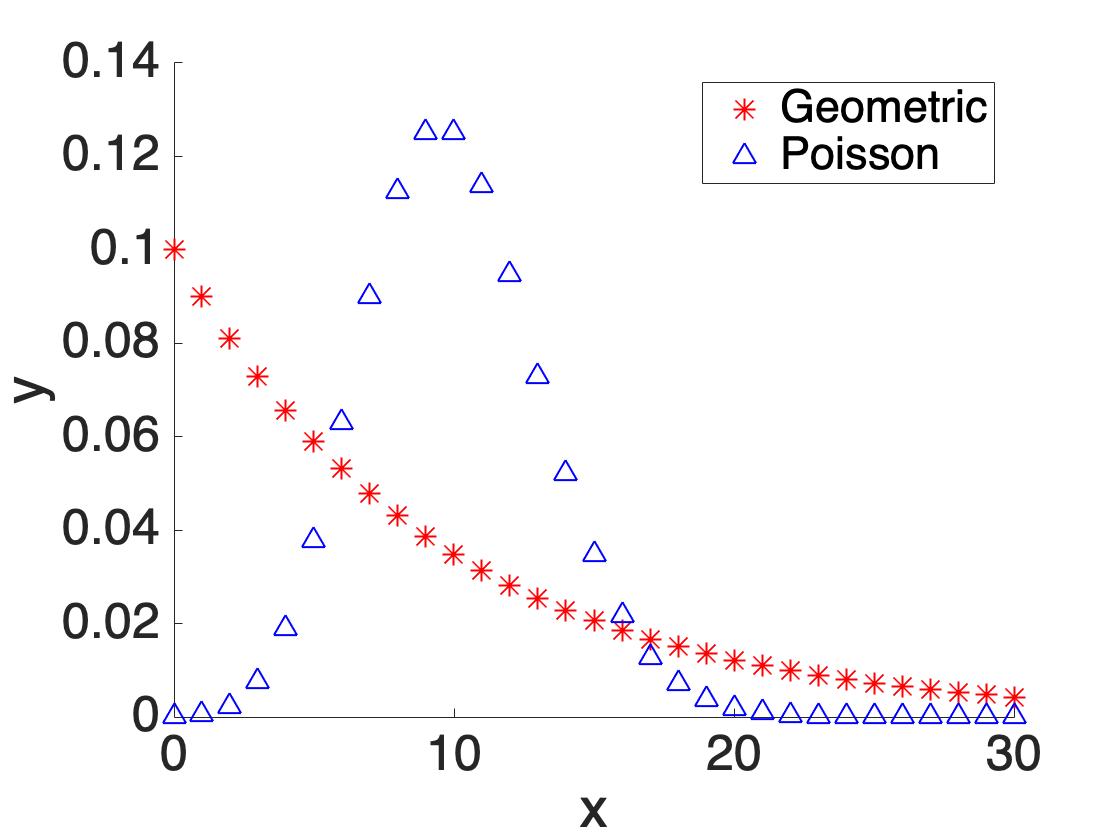 图节点邻近度的应用：图神经网络 (GNN)
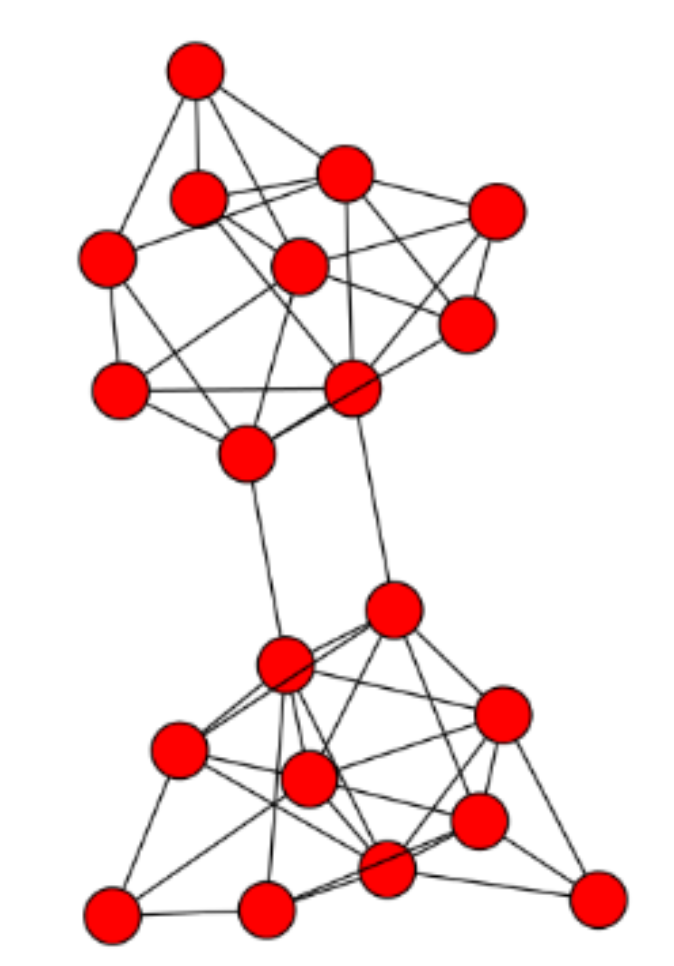 图结构
图学习模型
下游任务结果输出
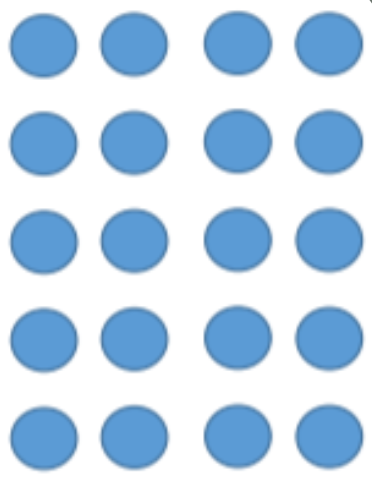 特征信息
图节点邻近度的应用：图神经网络 (GNN)
神经网络
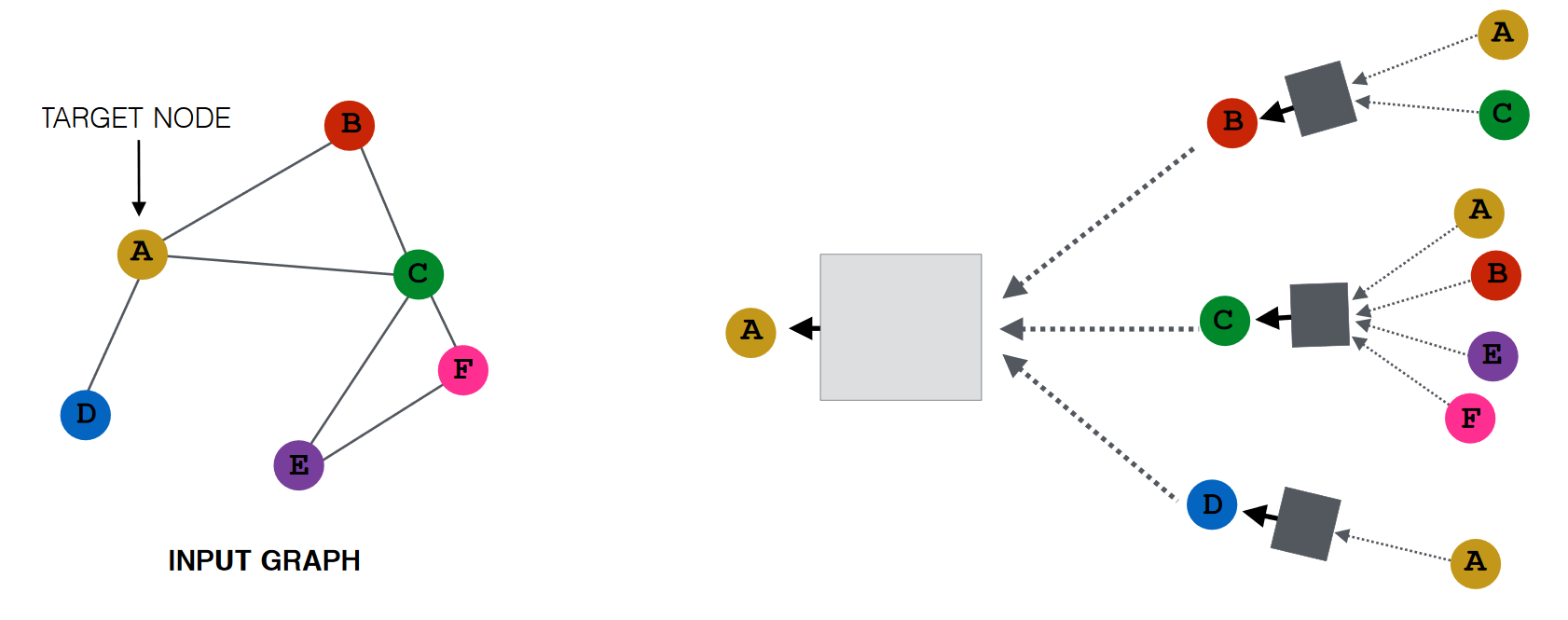 神经网络
神经网络
神经网络
GCN消息传递架构
图节点邻近度的应用：图神经网络 (GNN)
GCN的问题：无法做大
全部节点的embedding需要放入GPU
无法支持工业级应用
GPU
…
无法支持百万级别图
图节点邻近度的应用：图神经网络 (GNN)
特征传播和训练解耦的图神经网络
GPU

MLP
训练
CPU

特征
传播
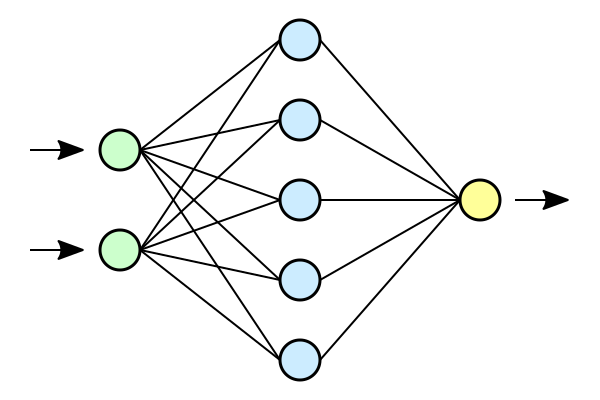 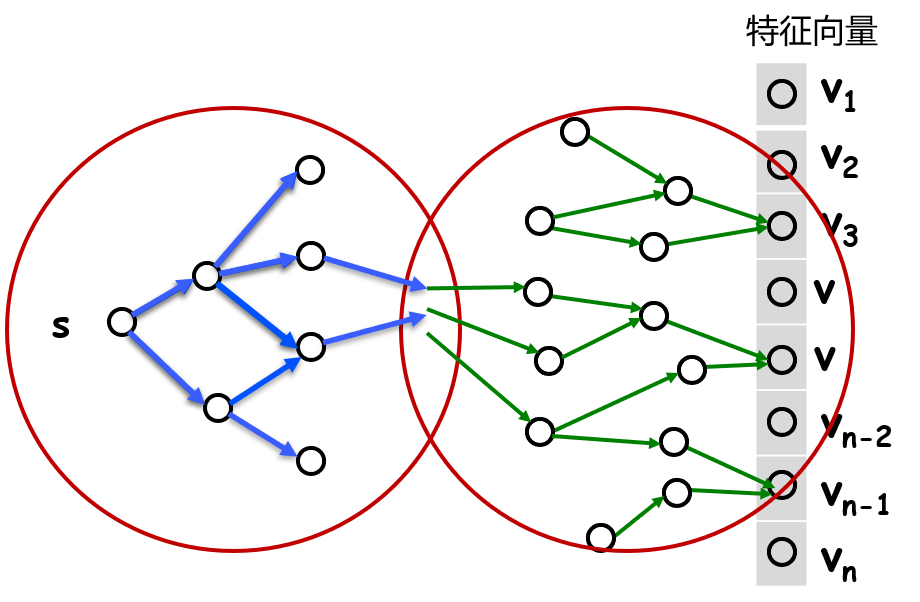 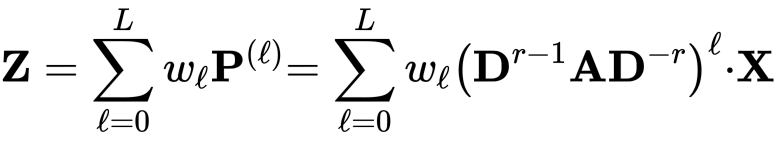 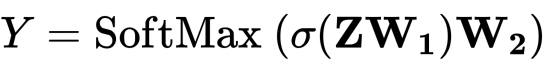 提高图神经网络的可扩展性
10
9
12
2
8
1
11
3
4
6
5
7
图节点邻近度的应用：图神经网络 (GNN)
one column of the
feature matrix
feature propagation
10
9
12
2
8
1
11
3
4
6
5
7
图节点邻近度的应用：图神经网络 (GNN)
one column of the
feature matrix
feature propagation
[Speaker Notes: (Click!)(Click!)]
10
9
12
2
8
1
11
3
4
6
5
7
图节点邻近度的应用：图神经网络 (GNN)
下游预测任务
one column of the
propagation matrix
one column of the
feature matrix
feature propagation
activation
[Speaker Notes: [Click!] Then we feed the final propagation matrix [Click!]to the prediction structures for downstream tasks.]
是否存在一种通用范式可以概括上述所有的随机游走形式？
通用图传播范式
通用图传播范式
通用图传播范式
propagation
 structure
是否存在一种通用算法可以高效求解该通用范式？
10
9
12
2
8
1
11
3
4
6
5
7
Monte-Carlo 采样 [WWW’03]
10
9
12
2
8
1
11
3
4
6
5
7
确定性图传播 [FOCS’06, NeurIPS’ 15]
repeat
确定性图传播 [FOCS’06, NeurIPS’ 15]
t
s
…
AGP: 面向图传播范式的通用图传播算法
多种图节点邻近度指标
和GNN模型
一个通用的图传播算法
AGP
近似最优的时间复杂度
10
9
12
2
8
1
11
3
4
6
5
7
AGP: 面向图传播范式的通用图传播算法
度数越大，概率越小
AGP: 面向图传播范式的通用图传播算法
度数越大，概率越小
是否可以直接忽略剩余节点呢?
AGP: 面向图传播范式的通用图传播算法
…
AGP: 面向图传播范式的通用图传播算法
1. Ignore all edges:
…
AGP: 面向图传播范式的通用图传播算法
1. Ignore all edges:
2. Push through each edges:
large cost O(n)
…
AGP: 面向图传播范式的通用图传播算法
…
AGP: 面向图传播范式的通用图传播算法
确定性图传播
采样部分节点进行图传播
无偏采样
采样时间需仅关于输出规模
Subset Sampling
Experiments
基于 HKPR 的社区发现
Datasets:
Dataset source: http://snap.stanford.edu/data/index.html.     http://law.di.unimi.it/datasets.php.
Experiments: 基于HKPR的社区发现
MaxError v.s. query time
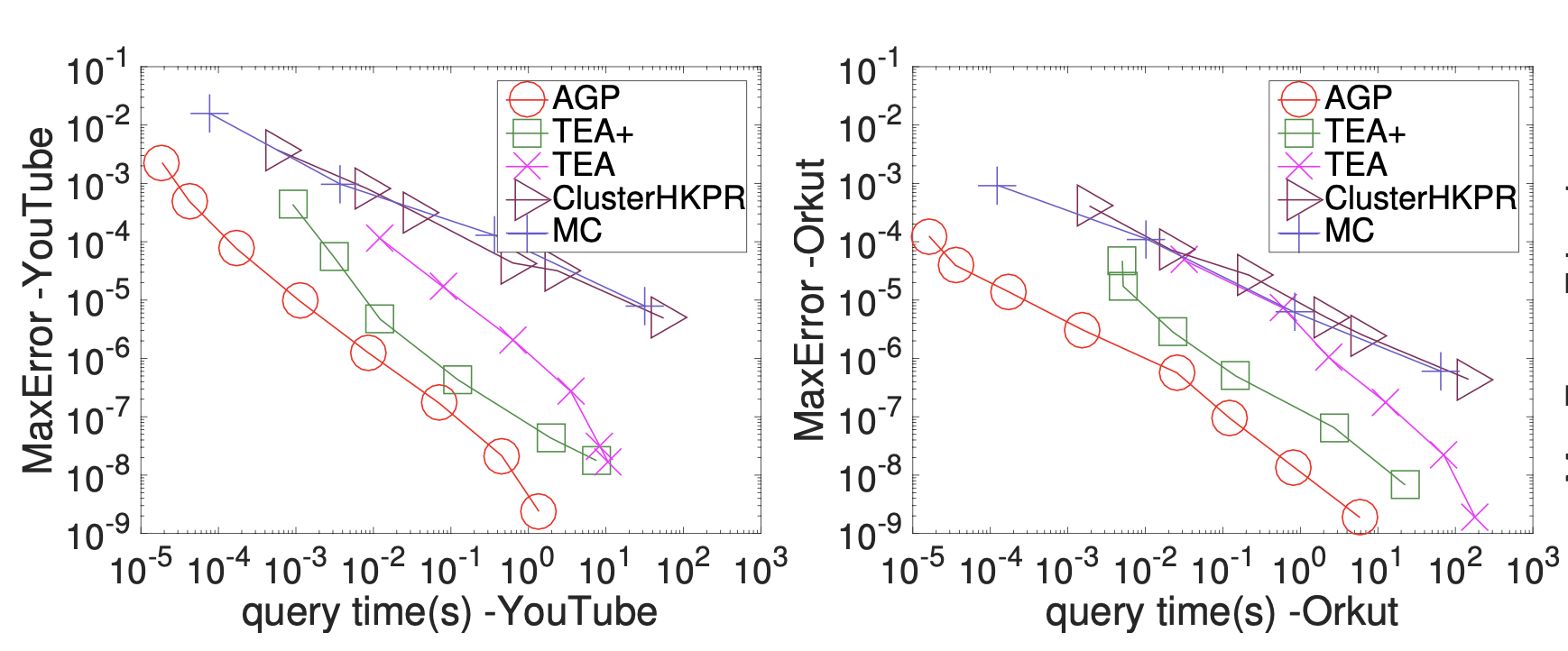 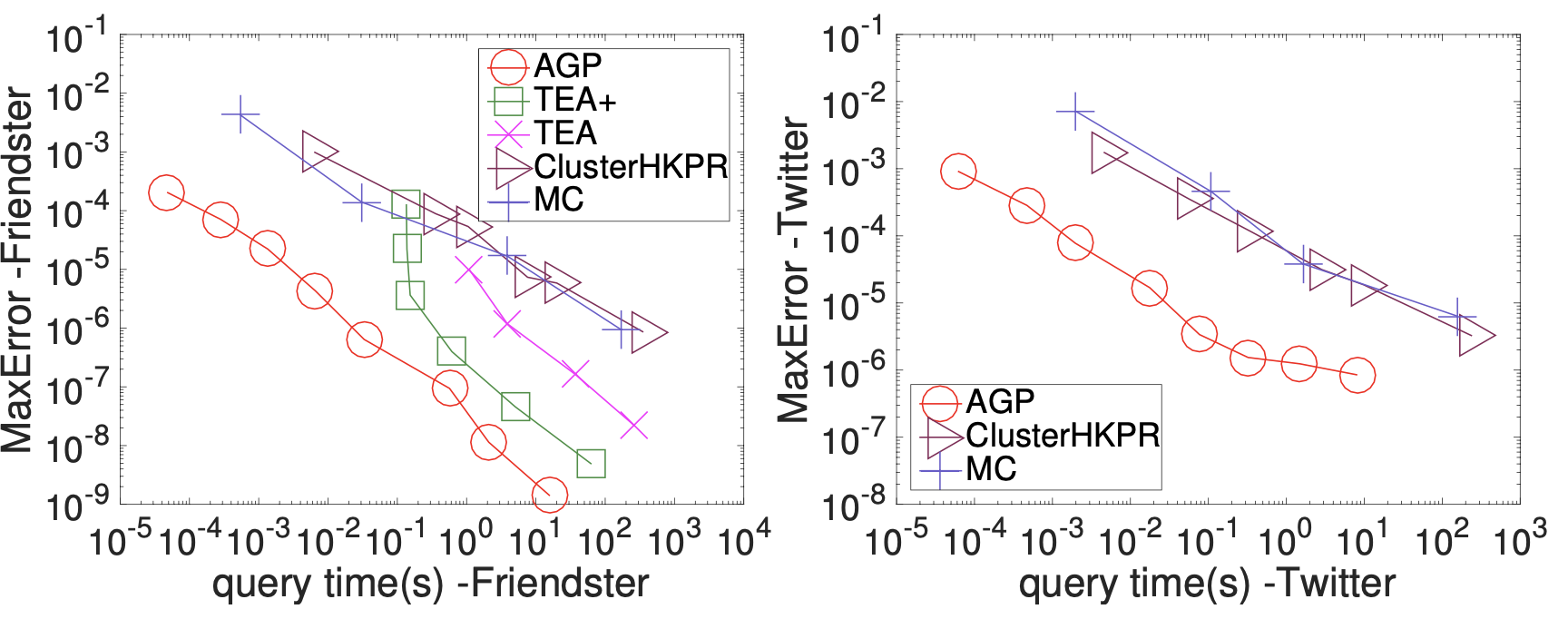 Experiments: 基于HKPR的社区发现
Conductance v.s. query time (the smaller, the better)
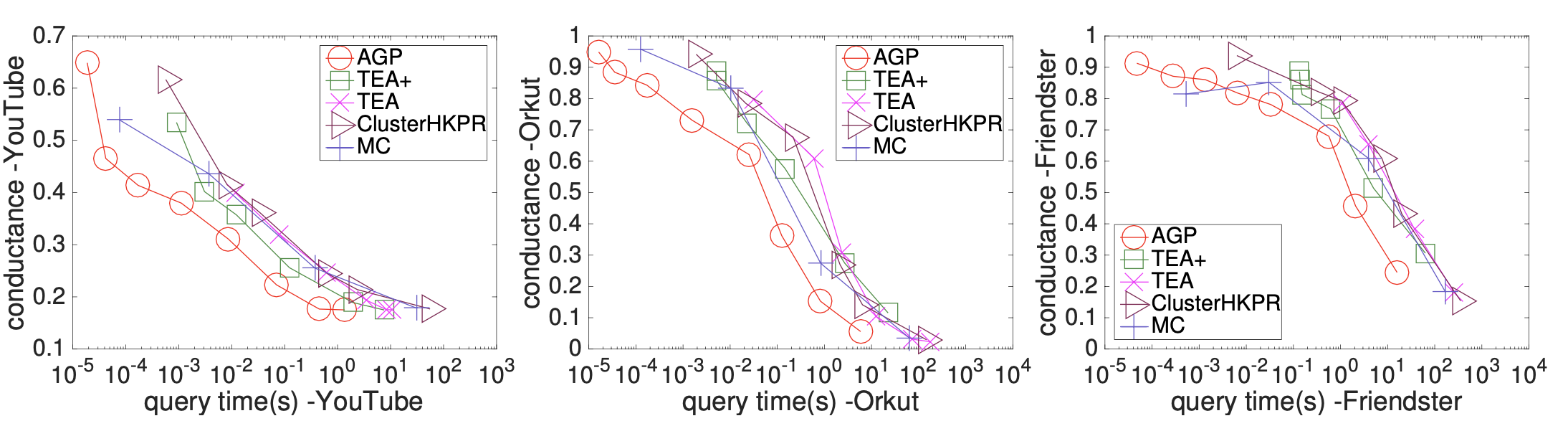 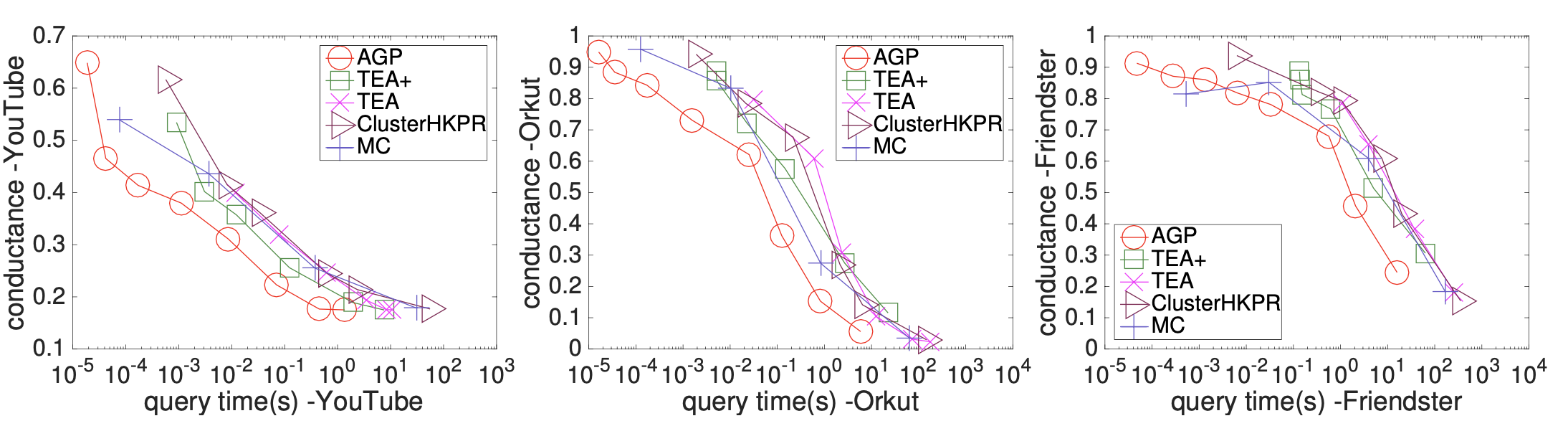 Experiments
基于GNN的节点分类
Datasets:
目前最大的 GNN 数据集
Dataset source: http://snap.stanford.edu/data/index.html.     http://law.di.unimi.it/datasets.php.
Experiments: 基于GNN的节点分类
Accuracy (%) v.s. graph propagation time
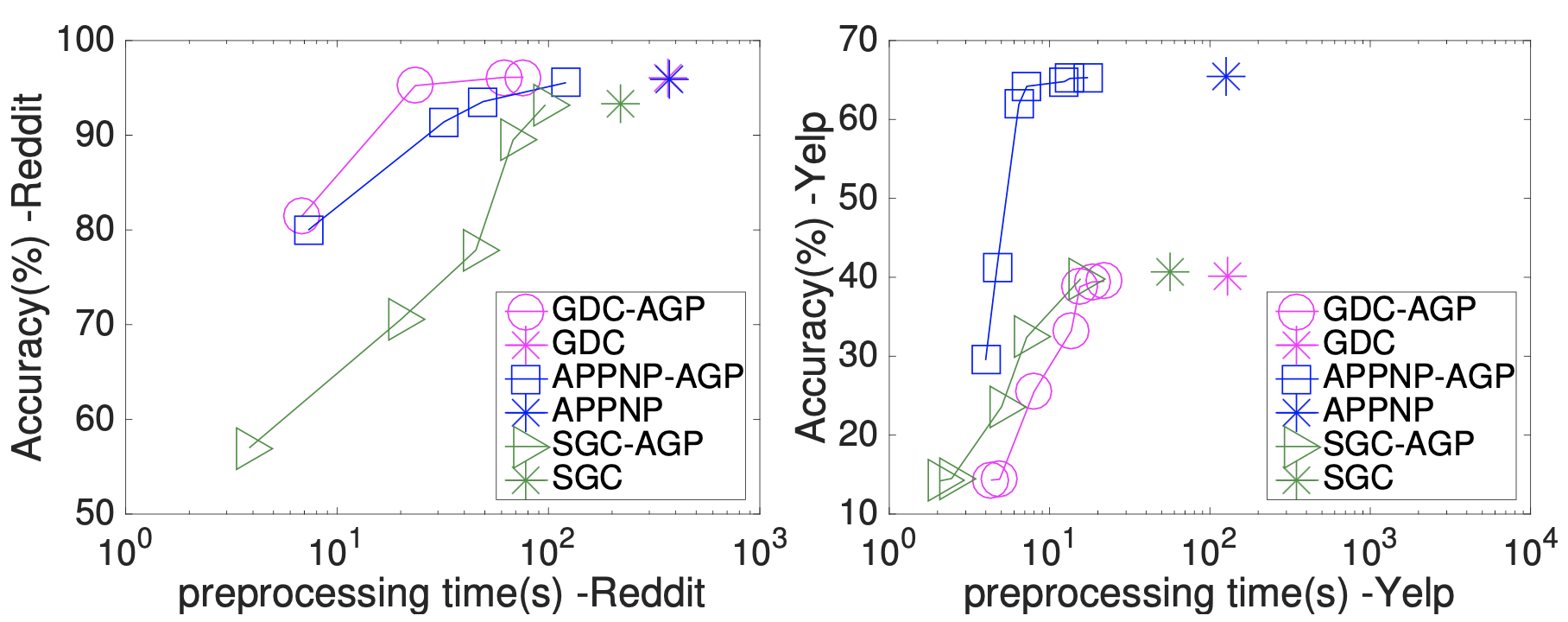 原始GNN模型
借助AGP优化后的GNN模型
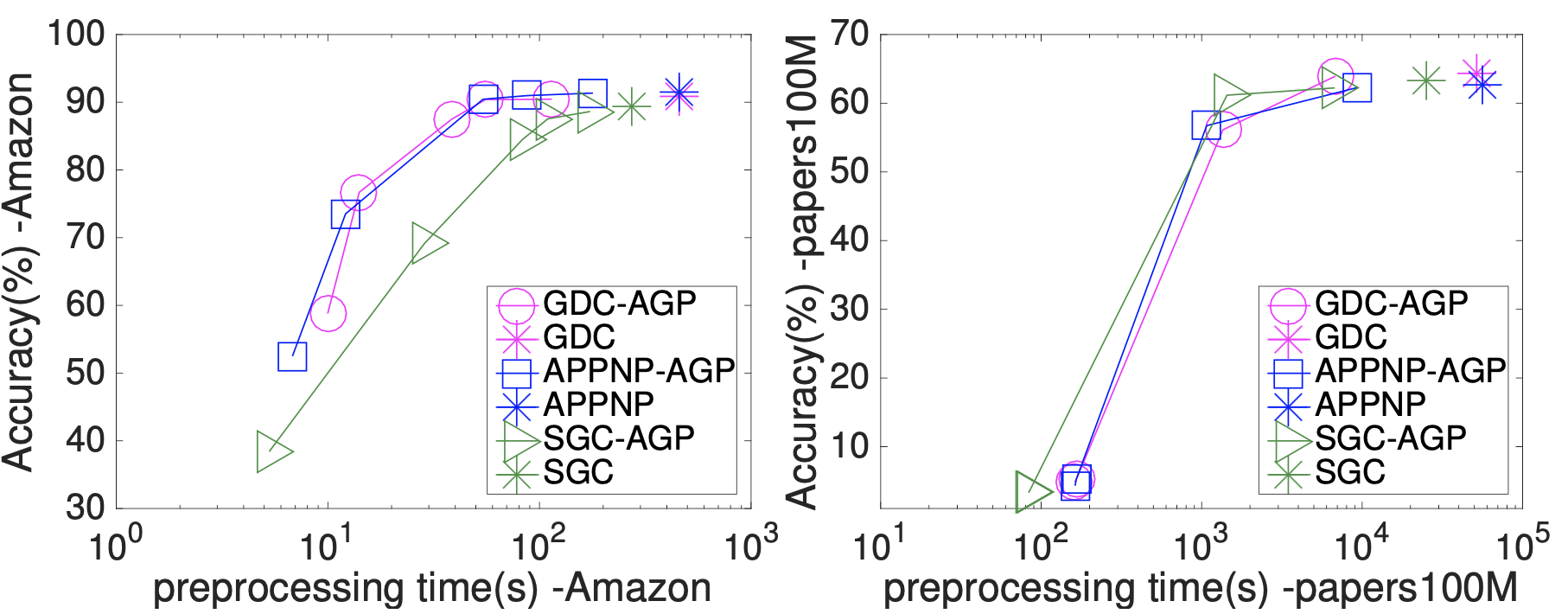 总结
AGP是一种通用的图传播算法，可以用一种通用算法高效计算主流的节点邻近度指标。

AGP算法结合了蒙特卡罗游走和确定性传播两种方法的优势，其计算复杂度达到了近似最优

AGP将图神经网络(GNN)的可扩展性扩展到了十亿边级别大图：papers100M。
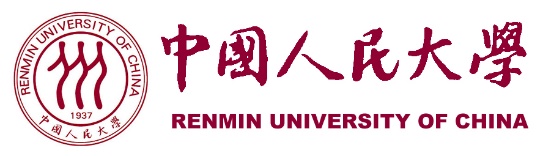 感谢聆听！